МДОУ  «Детский  сад  № 8»                      Группа  № 1,   корпус  № 2
ВОСПИТАТЕЛИ:
Гапиенко                           Анна                                      Олеговна
Смурыгина                              Ольга                                      Константиновна
2019 – 2020  учебный  год
Группа  «Колокольчик» – разновозрастная            (дети  от  1,5  до  4-х  лет)
1  подгруппа – «Группа  раннего  развития»                                               (дети  от  1,5  до  3-х  лет).                                                                           13  детей:  4 девочки  и  9  мальчиков.                          Образовательная  программа  дошкольного  образования  «ОТ  РОЖДЕНИЯ  ДО  ШКОЛЫ»            под  редакцией  М.А. Васильевой                                                      Воспитатель:  Гапиенко  А. О.
2  подгруппа – «Вторая  младшая  группа»       (дети  от  3-х  до  4-х  лет)                                                                                         8  детей:  1 девочка  и  7  мальчиков             Образовательная  программа  дошкольного  образования   «РАЗВИТИЕ»   под  редакцией  А.И. Булычевой    (НОУ  «ЧЦ  им.  Л.А. Венгера)                                 Воспитатель:  Смурыгина  О. К.
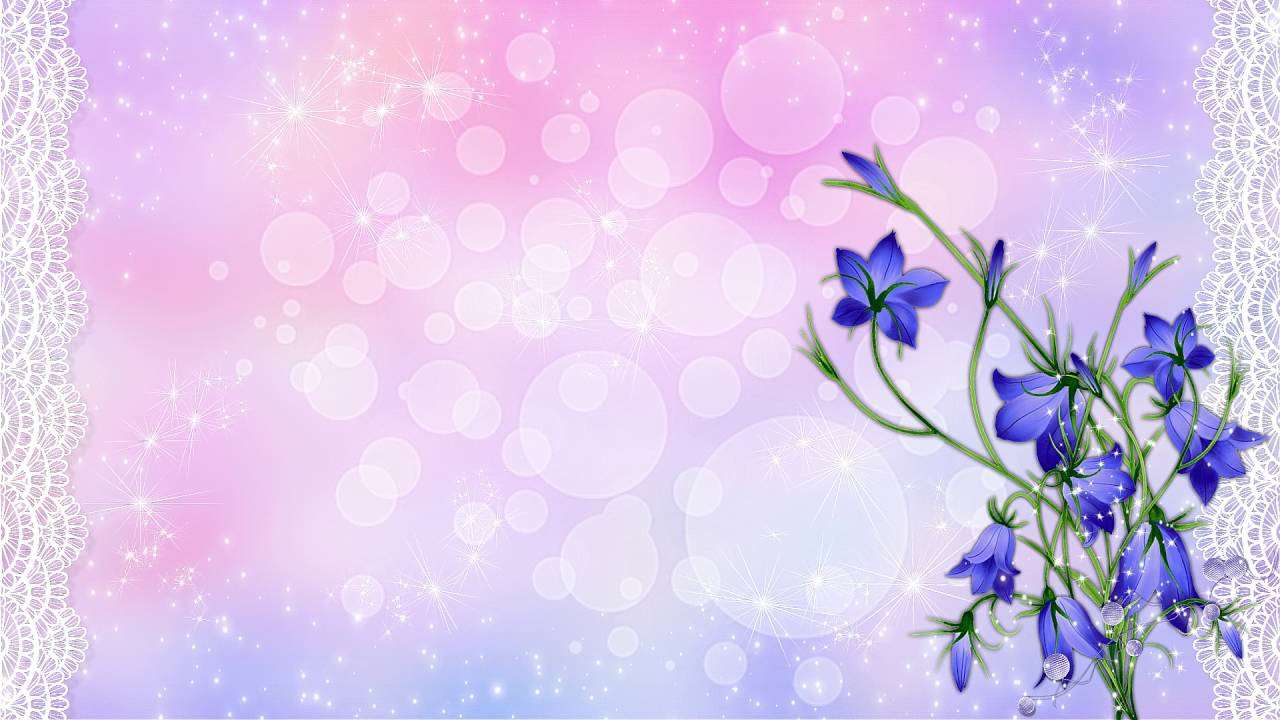 Положительная динамика количества      дней пребывания ребенка в группе
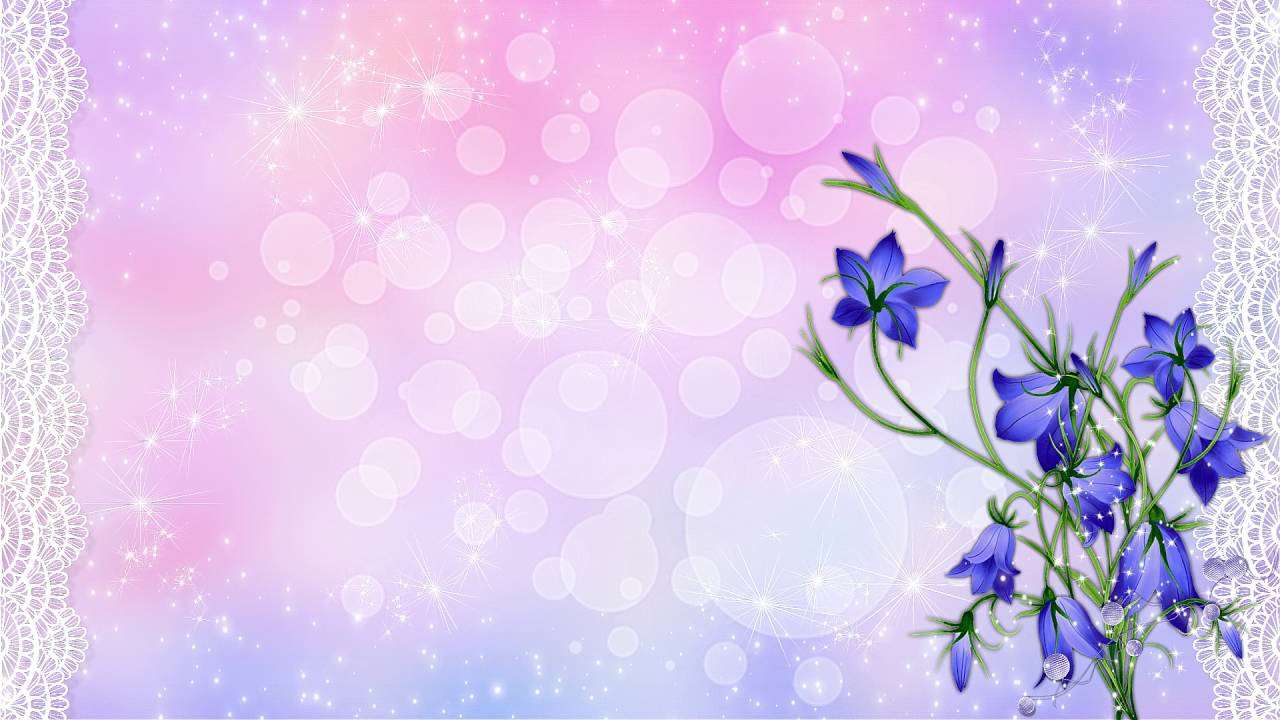 Уровень  освоения   ООП  ДО
2  Младшая  группа – 7  детей
Начало  учебного  года
Группа  раннего  развития – 10  детей
Конец  учебного  года
Конец  учебного  года:
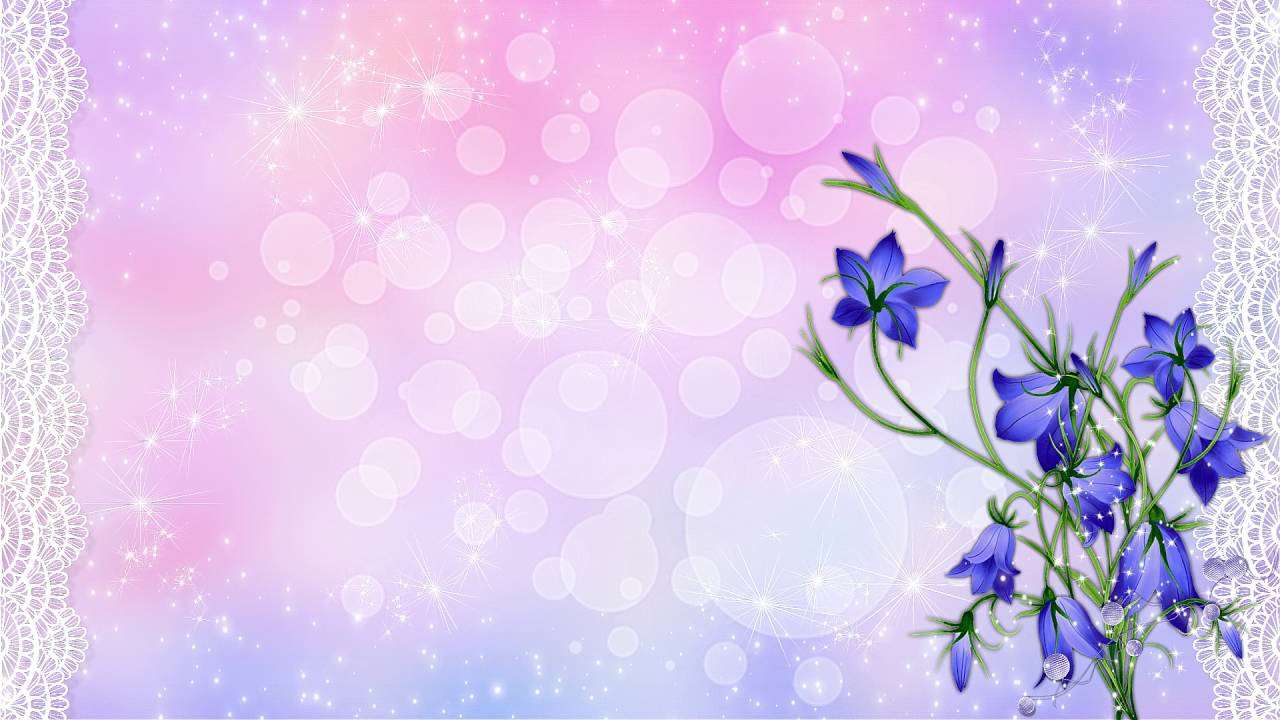 Работа  с  родителями
Родительские  собрания:                                                     * «Давайте  познакомимся» –30 октября 2019 г. * «О  здоровье  всерьёз» – 13  февраля  2020 г.
Родительский  клуб «Семейная академия» 
для детей раннего возраста 
и их родителей 
 МДОУ «Детский сад № 8»                   (
Индивидуальные  консультации:                         * «Как  приучить  ребёнка  к  горшку»;                         * «Что  делать,  если  ребёнок  кусается»;               * «Как  научить  ребёнка  одеваться  и  раздеваться»;                                                                        * «Как  научить  ребёнка  убирать  игрушки».
Участие  родителей  в  конкурсах:                       «Осенние  фантазии» ;                              «Новогодняя  ёлка»;                                           «Яр-Ёлка»
Участие  родителей  в  акциях:             * «Добрые  крышечки»;                       *Социально-экологический  проект:                     «Спаси  дерево!»
Помощь  родителей  в  изготовлении  дидактического  материала  
по  сенсорному развитию.
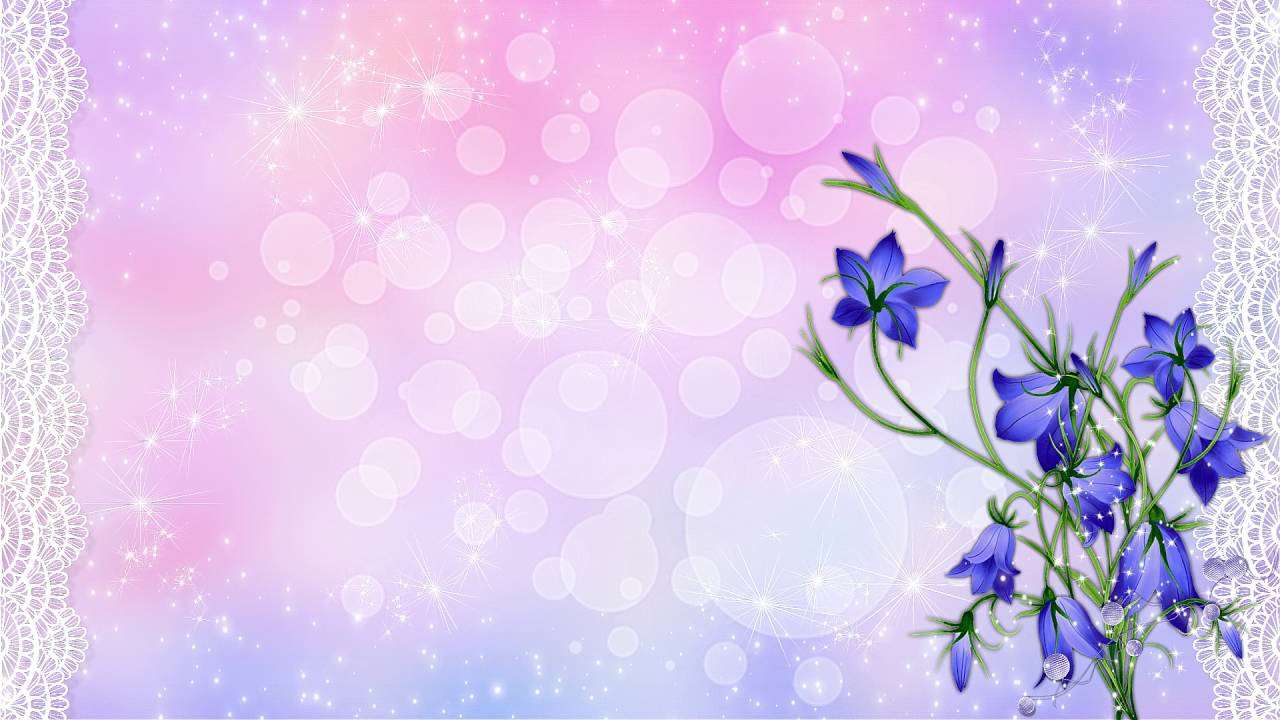 Интересные  события                                           в  жизни  группы
Традиция  группы:                                               «День  рождения  ребёнка  в  группе».
Развлечения:                                                                       * «Кошка  в  гостях  у  ребят»;                                                    * «Про  котёнка  Кузю»;                                                              * «Ладушки – ладошки»;                                                     * «Дорога  к  зайчику»;                                                           * «Зимняя  прогулка»;                                                           * «Про  то, как  Мишку  спать  укладывали»;                      * «Карандаш  в  гостях  у  малышей».
Подготовлен  проект   «Чистота – залог  здоровья».
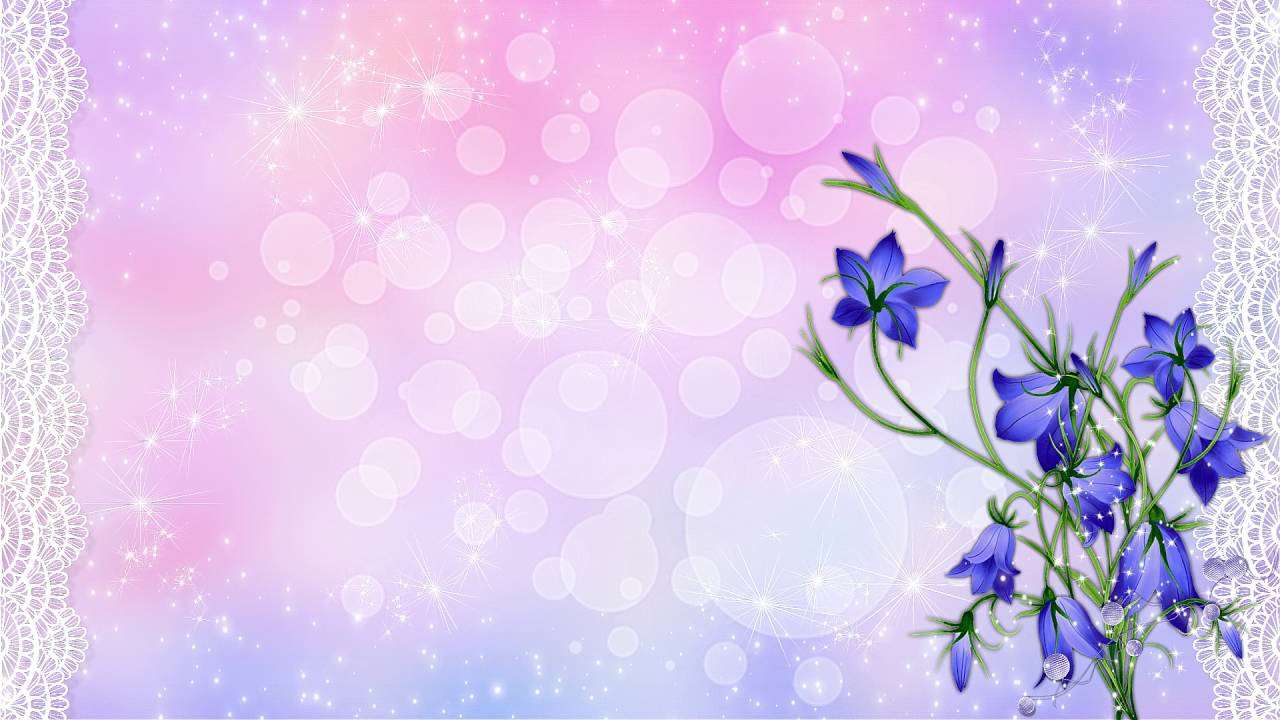 Детские  утренники
«Осенний  праздник»
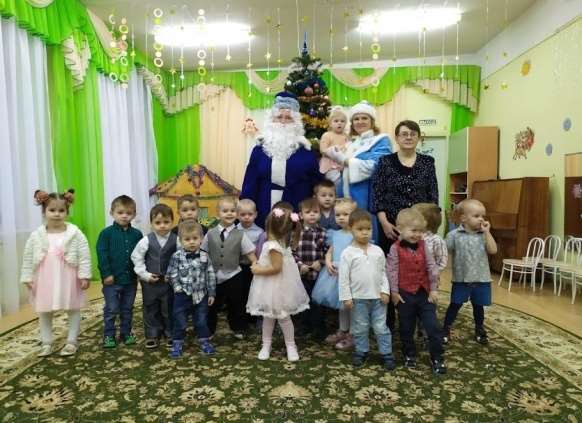 «Волшебный  Новый  год»
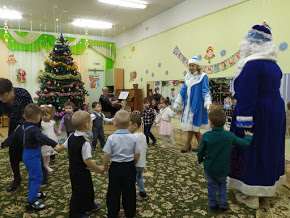 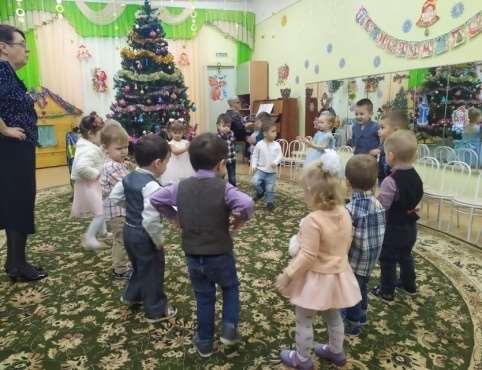 «Солнышко  в  гостях»
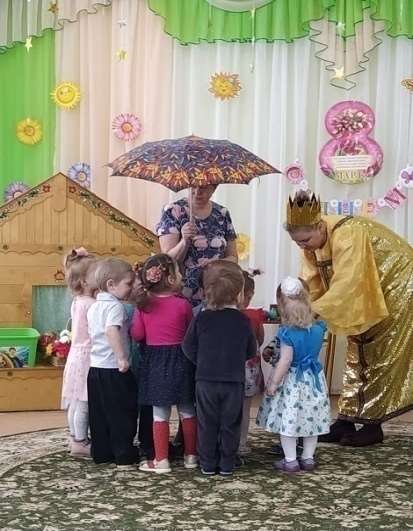 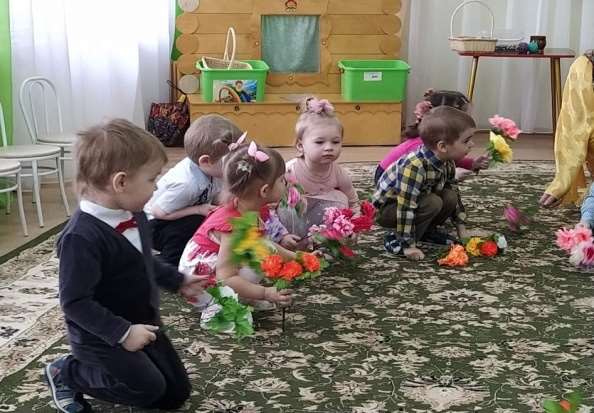 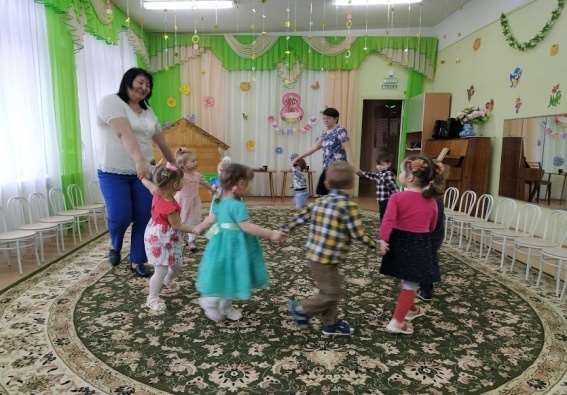 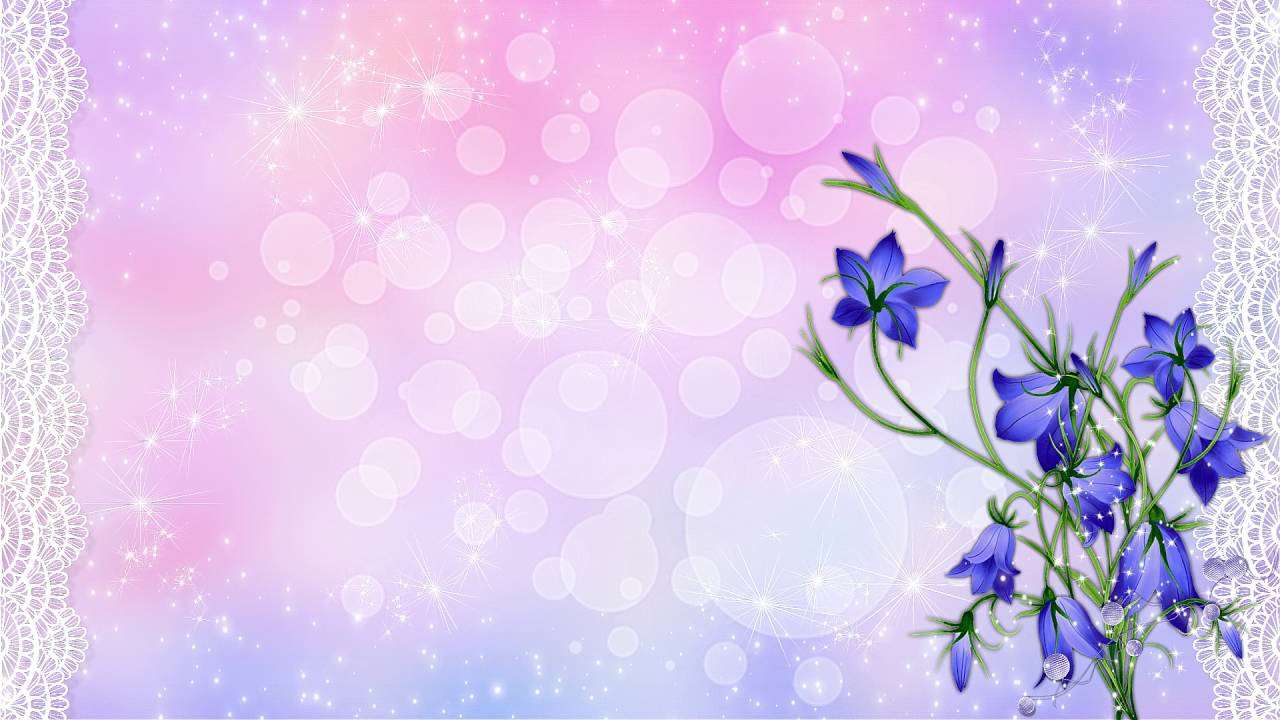 Развивающая  предметно – пространственная  среда
Уголок по сенсорному развитию
Уголок  по  нравственному  воспитанию
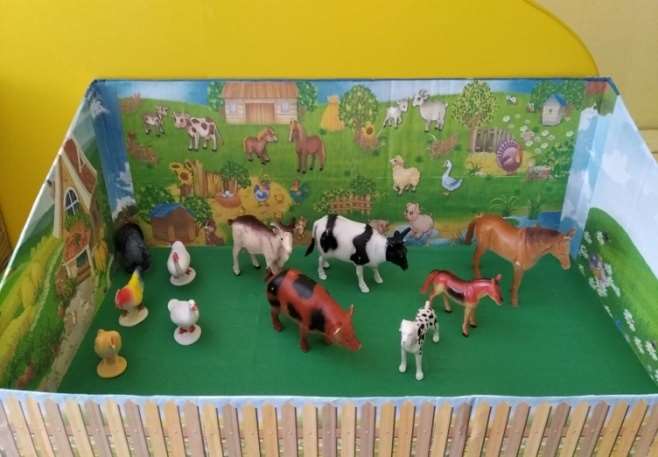 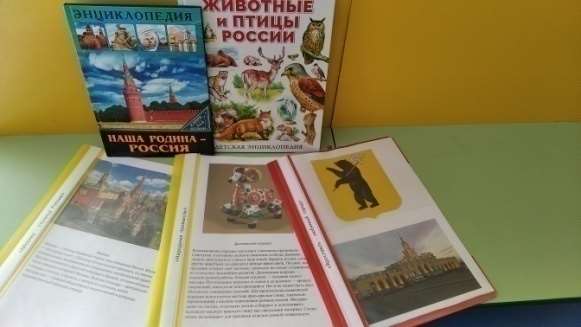 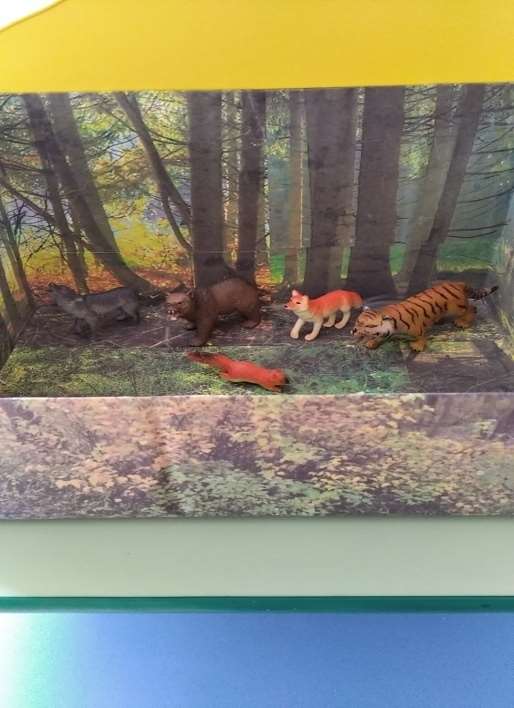 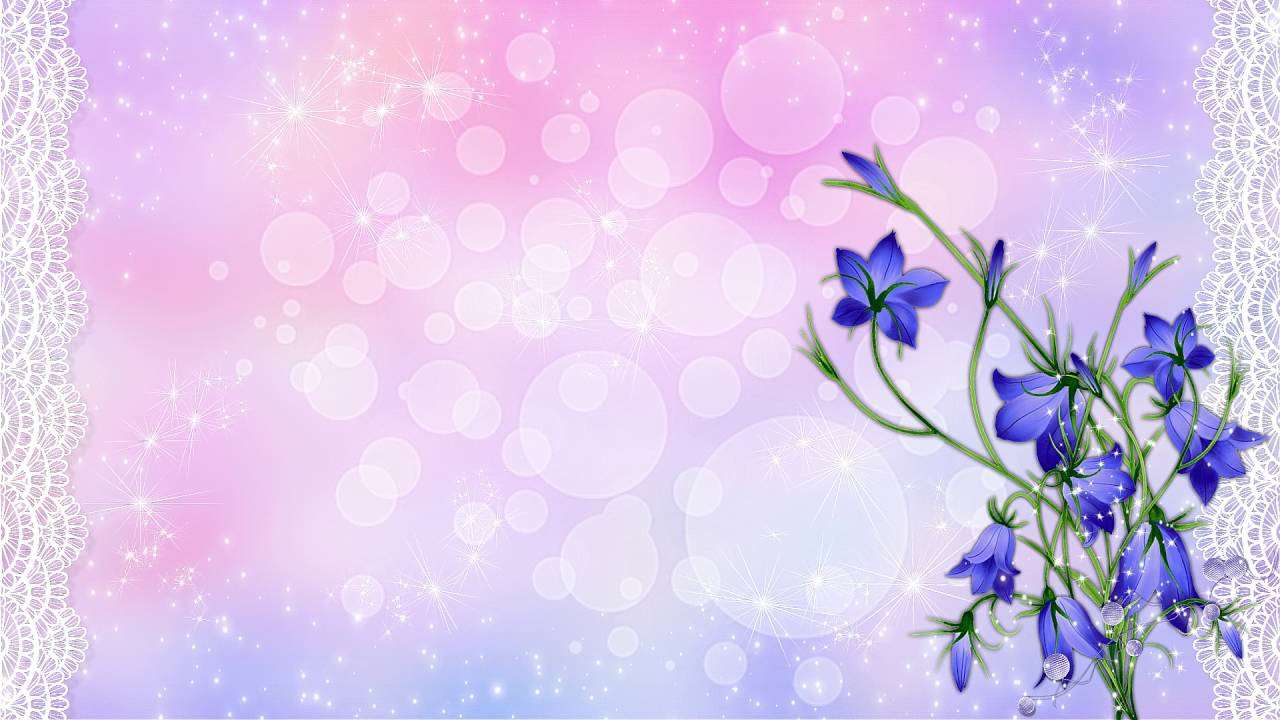 Развивающая  предметно -              пространственная  среда
Речевой  уголок
Информационный  уголок    для  родителей
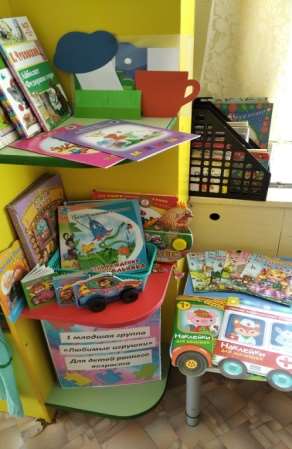 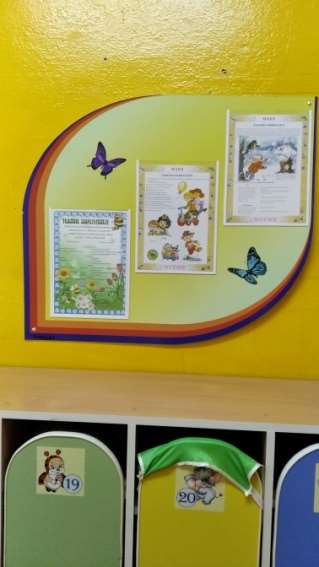 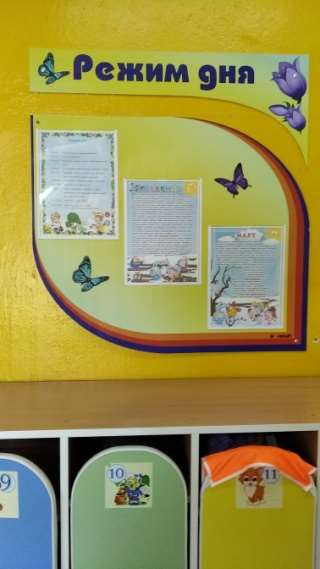 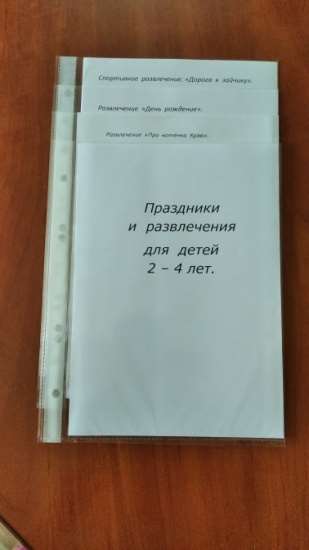 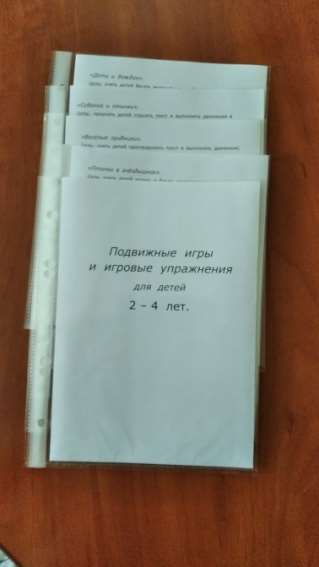 Картотеки
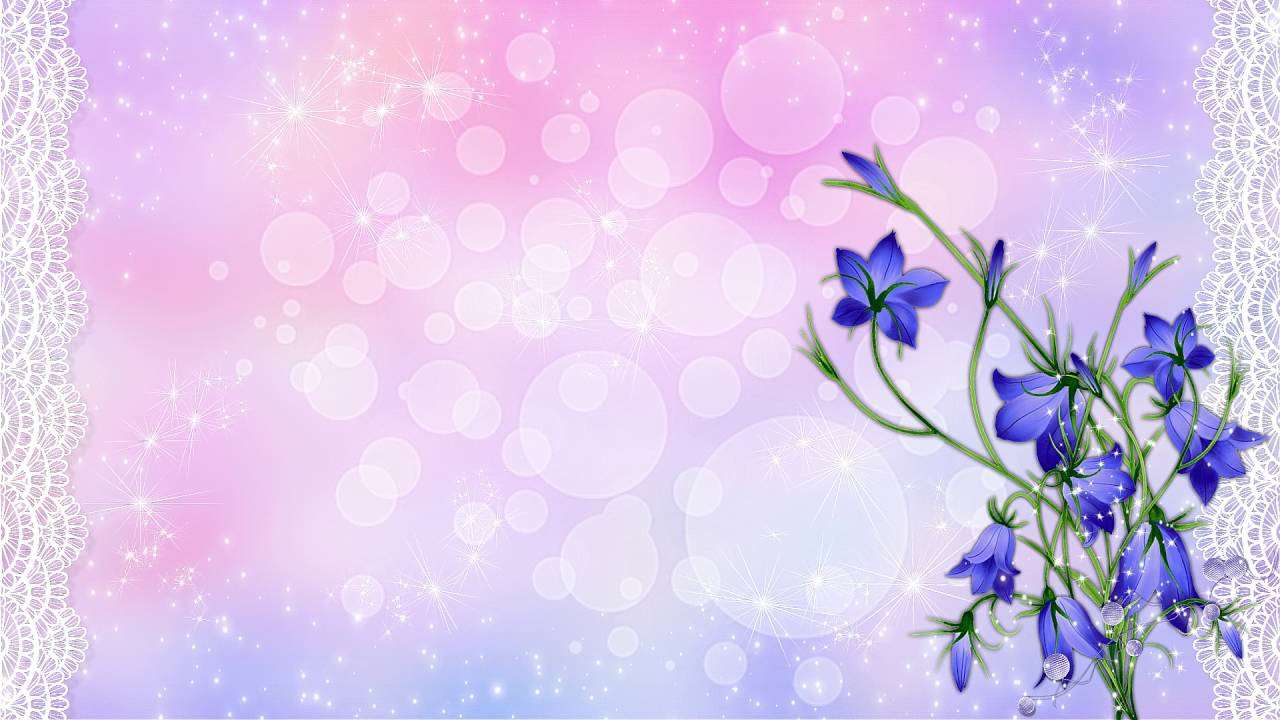 Самообразование
Смурыгина О.К.   Тема: «Сенсорное  воспитание  детей  раннего  возраста  посредством  развивающих  и  дидактических  игр»:            *подобраны развивающие  игры  на  закрепление  цвета,  формы,  величины;                            *составлена  картотека  развивающих  и  дидактических  игр;
*подготовлена консультация  для  родителей:  «Играйте  дома!»

Гапиенко  А.О.    Тема:  «Пальчиковая  гимнастика  и     пальчиковые  игры  как  средство  развития  мелкой              моторики  рук  у  детей  младшего  дошкольного  возраста».:                  *составлена картотека  пальчиковых  игр;                                                                                            *подобрана картотека  пальчиковой  гимнастики.
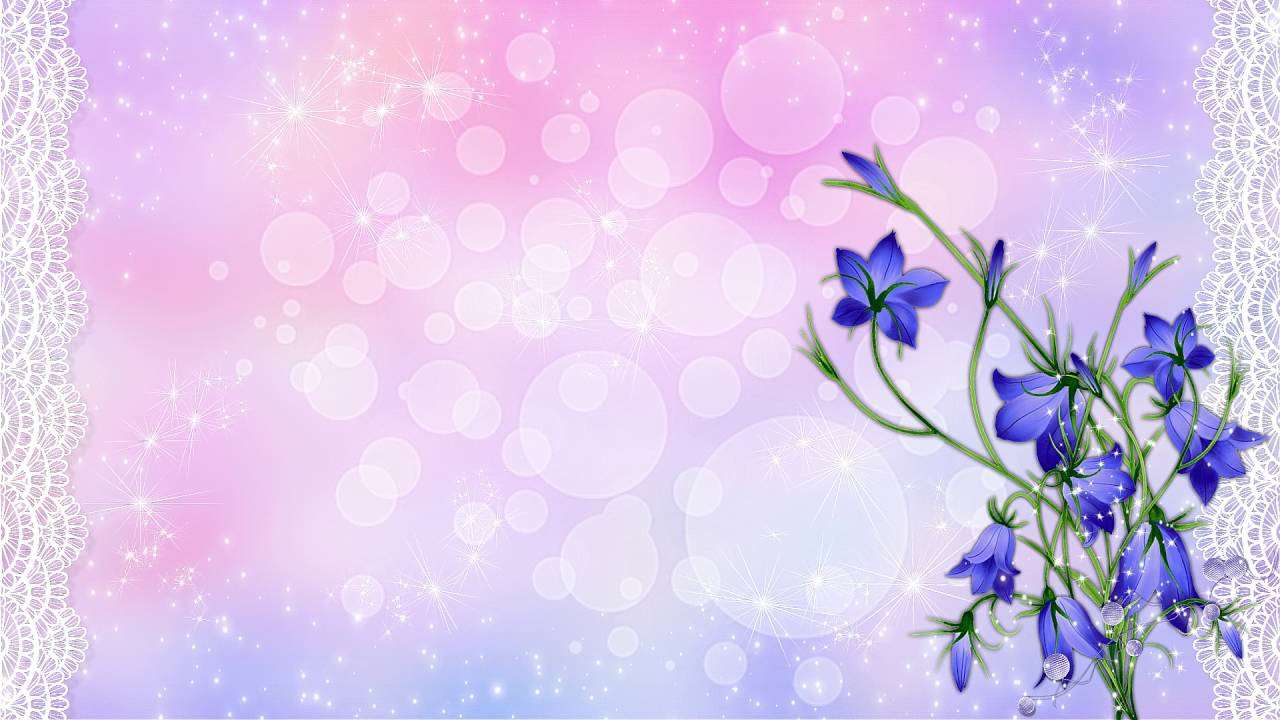 Профессиональное  развитие  педагогов
Курсы  повышения  квалификации
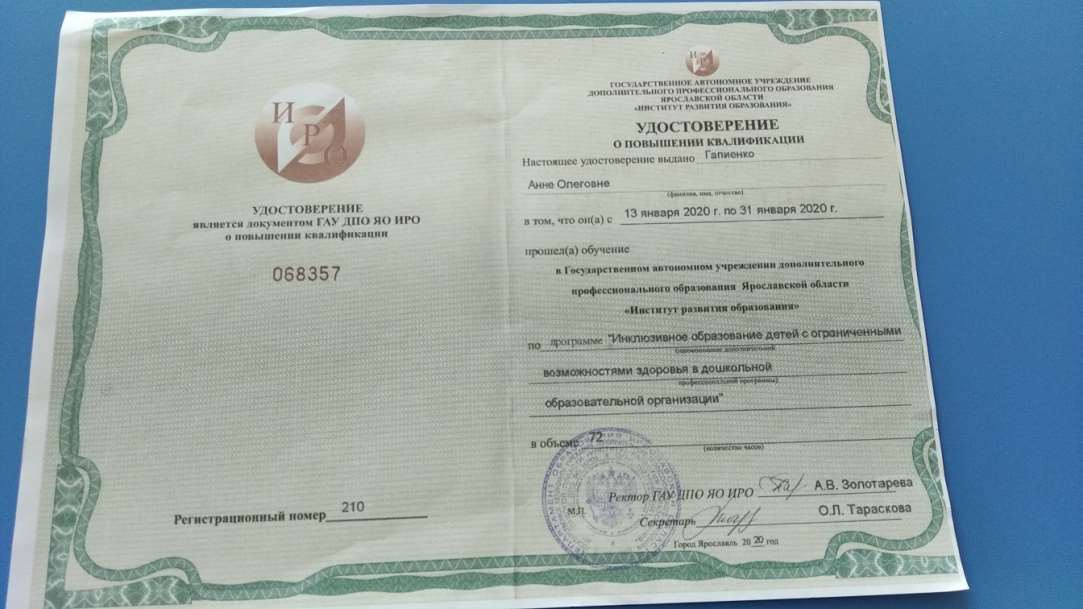 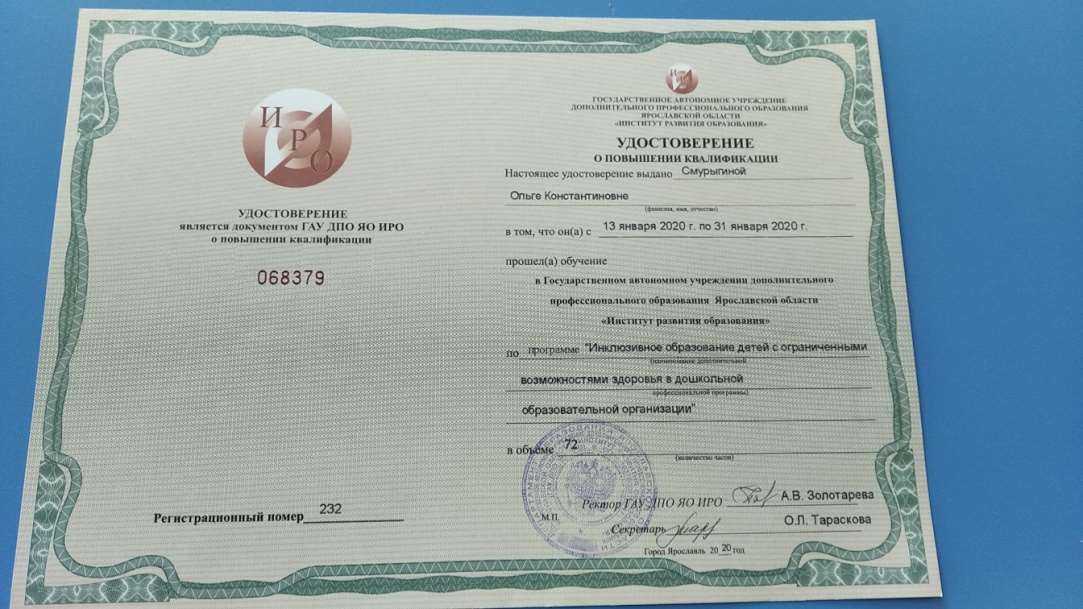 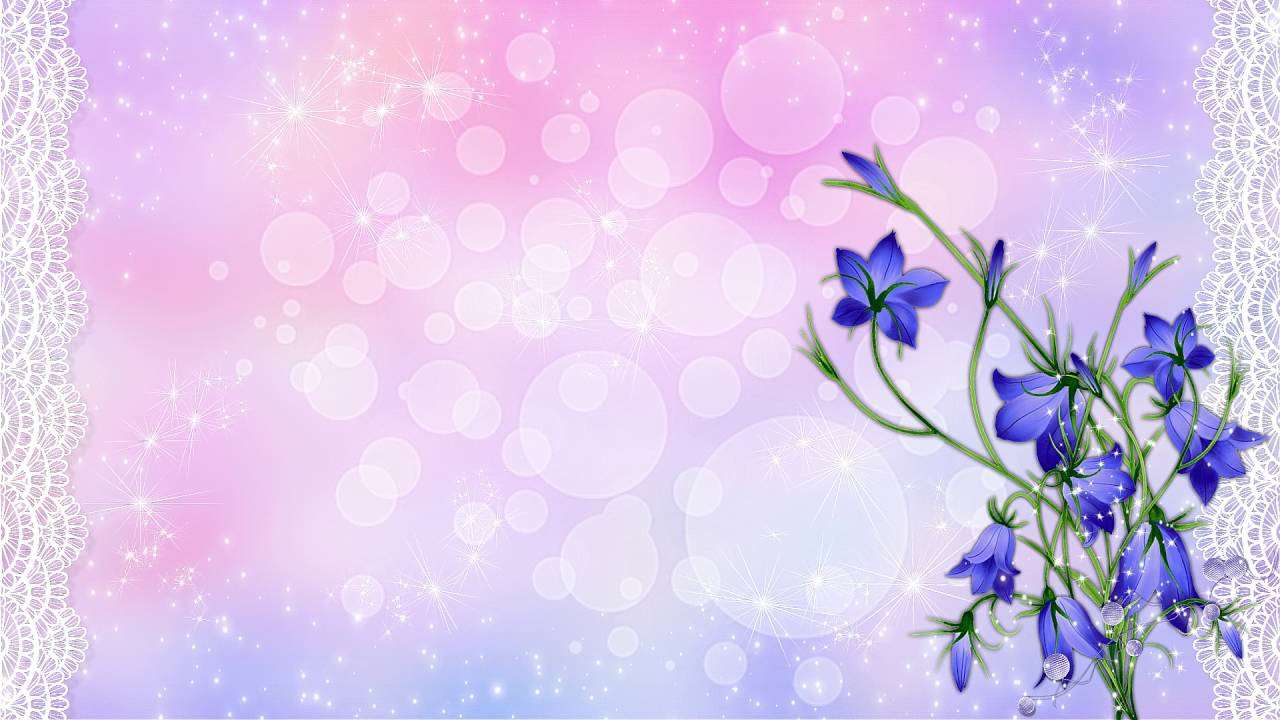 Профессиональное  развитие  педагогов
* «Концерт  наставников»: 



   
     *Посещение  открытого  занятия. Тема:  «Ярославль – любимый  город. Он  всегда  красив  и  молод».  Педагог – Афанасьева Ж.Б.  
     *Гапиенко А.О.  провела  родительский  клуб:                                    «К  нам  пришёл  Снеговичок».                                                                  *Гапиенко А.О.  в  2019 г. поступила  в  ЯГПУ  им. К.Д. Ушинского  (заочное  отделение).
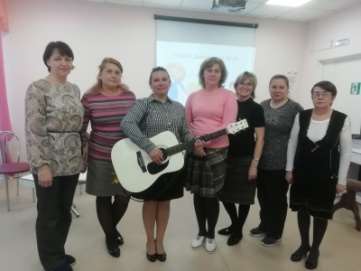 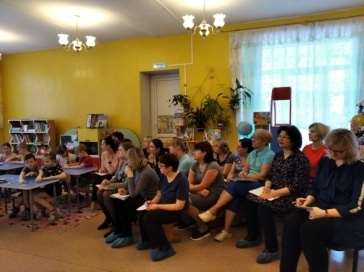 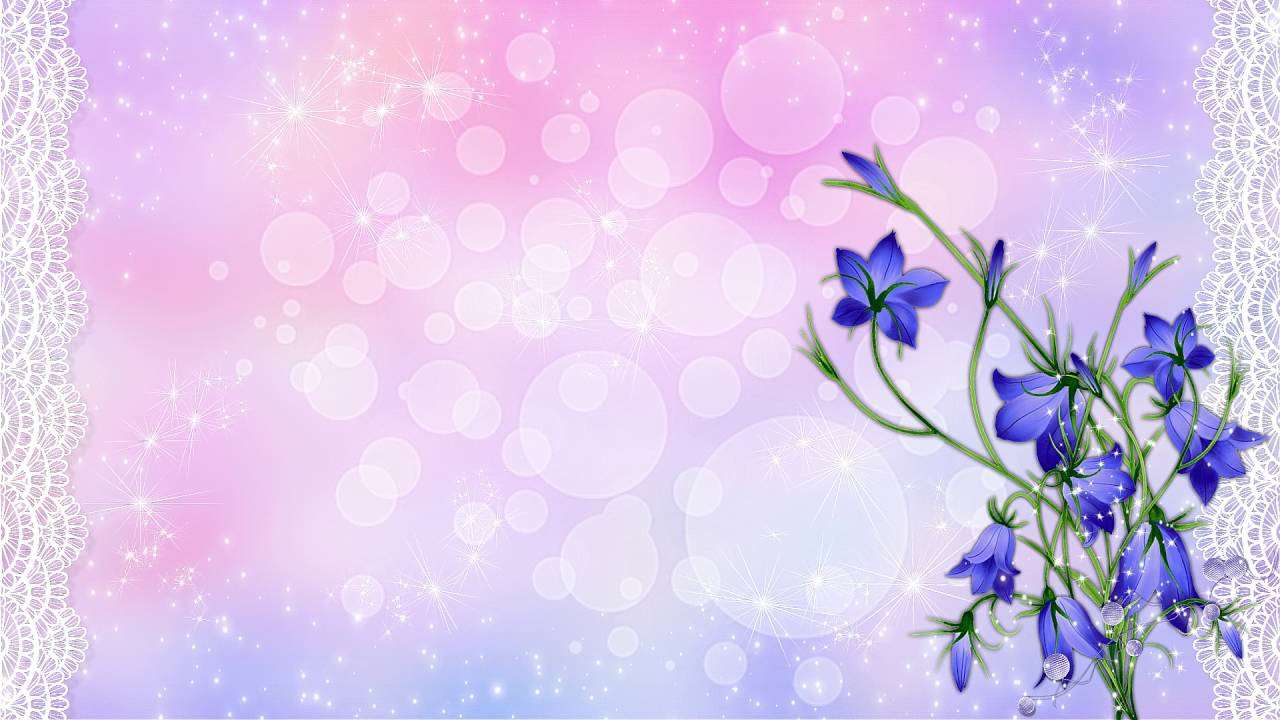 Перспективы  на следующий год
*Пополнение  РППС:                                                                   - уголок  психологической  разгрузки;                                                     - спортивный  уголок;                                                                                 - атрибуты  к  сюжетно-ролевым  играм.
*Планы:                                                                                          - создать  картотеку  «Развивающие  и  дидактические                игры  для  детей  2-х – 4-х лет».                                                                                 - продолжить  работу  по  составлению  сценариев                       развлечений  для  детей  2-х – 4-х лет».                                                         - изготовить лэпбук  по правилам дорожного движения.                                                                                              - изготовить развивающие  книжки-малышки  для  речевого  уголка.